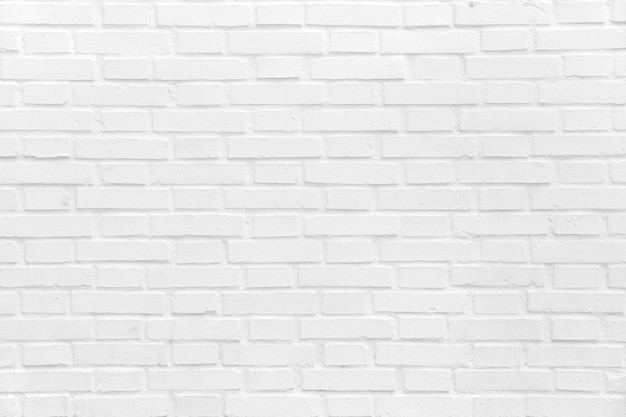 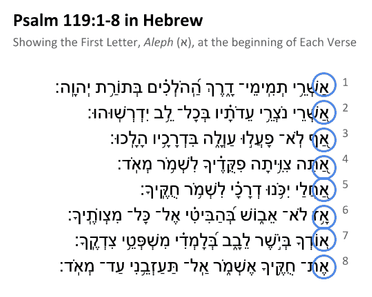 The JOY of My HeartPsalm 119
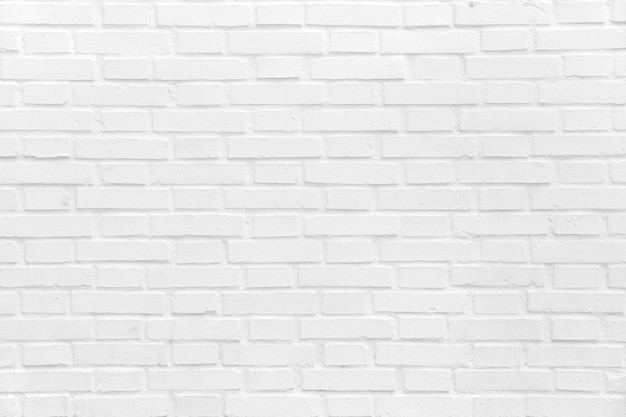 The JOY of My Heart -Psalm 119
Like Paul in Romans 7, It Delights in The Law
It Uses Eight Key Words: 
	25x Torah OR Law; 24x Dabar OR Word; 23x Mispat OR Decisions
	23x Edot OR Statute; 22x Miswa OR Orders; 21x Huqqim OR Decrees
	21x Piqqudim OR Precepts; 19x Imra OR Promise; & more, “Way”
It Utilizes EVERY Type of Psalm: 
	Complaints, praises, wisdom, everything from A to Z! 	It lacks specific OT concepts remaining general for all. 		The psalmist faces powerful enemies & temptations.
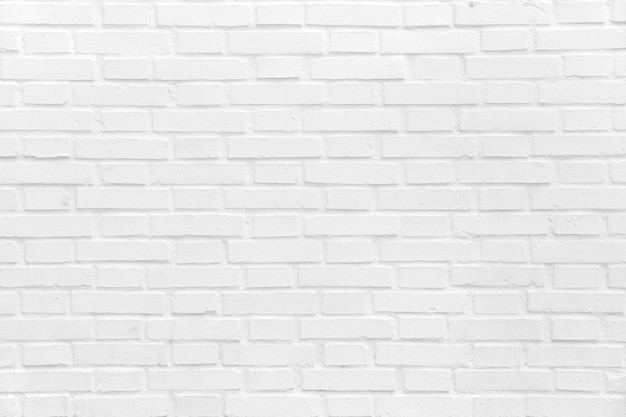 The JOY of My Heart -Psalm 119
7) [v49-56] Remember Your Promise To Your Servant 
	The psalmist is a sojourner but takes comfort in God’s Word. 	When we feel afflicted & weak His promises give us life!
8) [v57-64] Be Gracious To Me According To Your Promise 
9) [v65-72] Teach Me Good Judgment & Knowledge
10) [v73-80] Let Your Mercy Come To Me
11) [v81-88] How Long Must Your Servant Endure?
12) [v89-96] Your Word Is Fixed In The Heavens
13) [v97-104] Oh How I Love Your Law
14) [105-112] Your Word Is A Lamp To My Feet
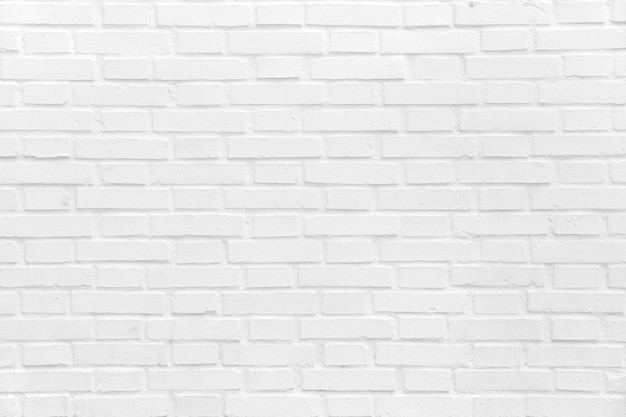 The JOY of My Heart -Psalm 119
7) [v49-56] Remember Your Promise To Your Servant 
8) [v57-64] Be Gracious To Me By Your Promise
 	YHWH is his land inheritance. The faithless try to ensnare him.  	Even still, in self-reflection he knows to not forget God or God’s people.
9) [v65-72] Teach Me Good Judgment & Knowledge
10) [v73-80] Let Your Mercy Come To Me
11) [v81-88] How Long Must Your Servant Endure?
12) [v89-96] Your Word Is Fixed In The Heavens
13) [v97-104] Oh How I Love Your Law
14) [105-112] Your Word Is A Lamp To My Feet
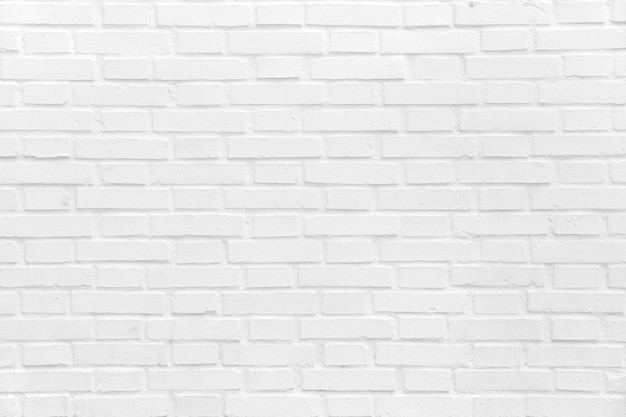 The JOY of My Heart -Psalm 119
7) [v49-56] Remember Your Promise To Your Servant 
8) [v57-64] Be Gracious To Me By Your Promise
9) [v65-72] Teach Me Good Judgment & Knowledge
	5x in Psm 119, teach me your statutes, give me understanding. 	Even in affliction, God is good & lessons can be learned. 
10) [v73-80] Let Your Mercy Come To Me
11) [v81-88] How Long Must Your Servant Endure?
12) [v89-96] Your Word Is Fixed In The Heavens
13) [v97-104] Oh How I Love Your Law
14) [105-112] Your Word Is A Lamp To My Feet
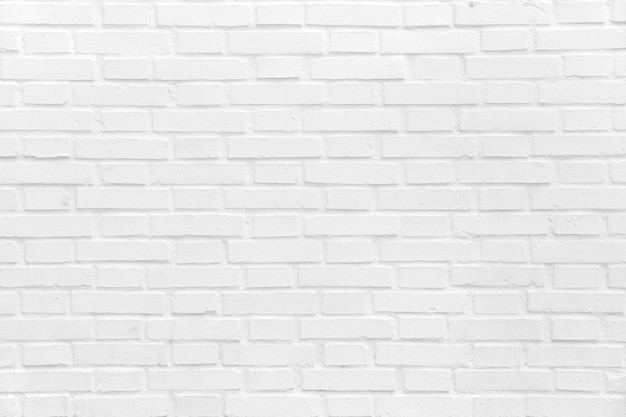 The JOY of My Heart -Psalm 119
7) [v49-56] Remember Your Promise To Your Servant 
8) [v57-64] Be Gracious To Me By Your Promise
9) [v65-72] Teach Me Good Judgment & Knowledge
10) [v73-80] Let Your Mercy Come To Me
	The Maker knows best for us so we should delight in His Laws.  		Full comfort will come from knowing God’s mercy. 
11) [v81-88] How Long Must Your Servant Endure?
12) [v89-96] Your Word Is Fixed In The Heavens
13) [v97-104] Oh How I Love Your Law
14) [105-112] Your Word Is A Lamp To My Feet
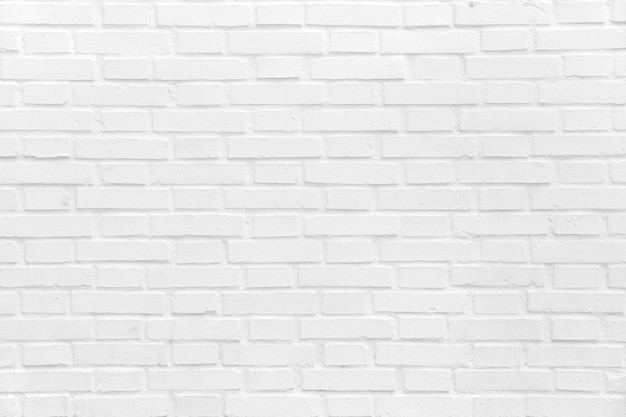 The JOY of My Heart -Psalm 119
7) [v49-56] Remember Your Promise To Your Servant 
8) [v57-64] Be Gracious To Me By Your Promise
9) [v65-72] Teach Me Good Judgment & Knowledge
10) [v73-80] Let Your Mercy Come To Me
11) [v81-88] How Long Must Your Servant Endure?
	The psalmist feels burnt out & persecuted. He can wait no longer. 	The persecutors have made an end of him. So he cries out, “Save me!”
12) [v89-96] Your Word Is Fixed In The Heavens
13) [v97-104] Oh How I Love Your Law
14) [105-112] Your Word Is A Lamp To My Feet
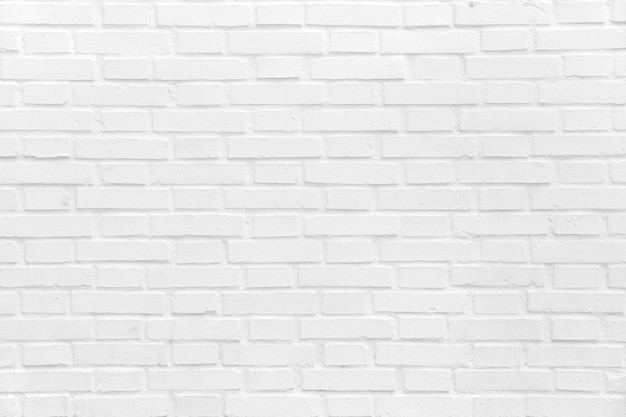 The JOY of My Heart -Psalm 119
7) [v49-56] Remember Your Promise To Your Servant 
8) [v57-64] Be Gracious To Me By Your Promise
9) [v65-72] Teach Me Good Judgment & Knowledge
10) [v73-80] Let Your Mercy Come To Me
11) [v81-88] How Long Must Your Servant Endure?
12) [v89-96] Your Word Is Fixed In The Heavens
	His faithfulness endures to all generations. He’ll also endure for us.  	Wicked people are still evil, but our confidence & delight is in God. 
13) [v97-104] Oh How I Love Your Law
14) [105-112] Your Word Is A Lamp To My Feet
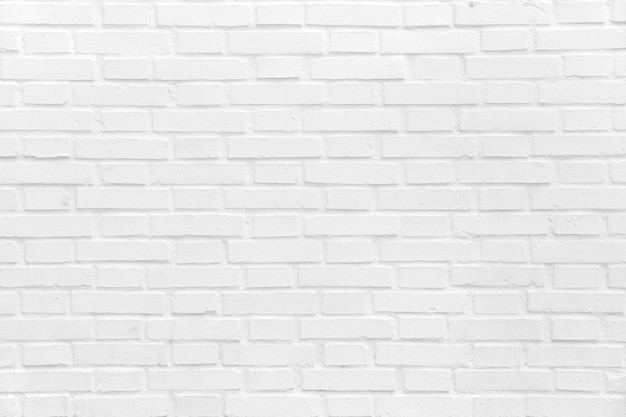 The JOY of My Heart -Psalm 119
7) [v49-56] Remember Your Promise To Your Servant 
8) [v57-64] Be Gracious To Me By Your Promise
9) [v65-72] Teach Me Good Judgment & Knowledge
10) [v73-80] Let Your Mercy Come To Me
11) [v81-88] How Long Must Your Servant Endure?
12) [v89-96] Your Word Is Fixed In The Heavens
13) [v97-104] Oh How I Love Your Law
	Focused meditation on God’s Law made him wise than mentors.	The Psalmists had no problem hating every false way. 
14) [105-112] Your Word Is A Lamp To My Feet
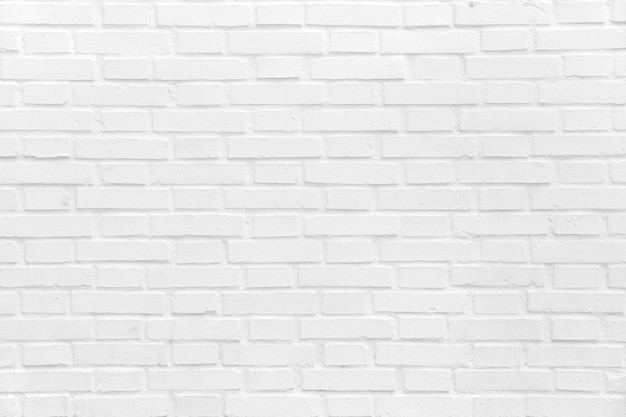 The JOY of My Heart -Psalm 119
7) [v49-56] Remember Your Promise To Your Servant 
8) [v57-64] Be Gracious To Me By Your Promise
9) [v65-72] Teach Me Good Judgment & Knowledge
10) [v73-80] Let Your Mercy Come To Me
11) [v81-88] How Long Must Your Servant Endure?
12) [v89-96] Your Word Is Fixed In The Heavens
13) [v97-104] Oh How I Love Your Law
14) [105-112] Your Word Is A Lamp To My Feet
	Why did he need a lamp? He is severely afflicted & traps are set for him. 	He is focused on God’s testimonies, the JOY of his heart, his true home.